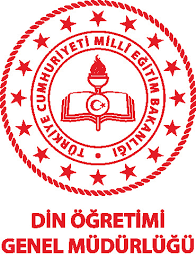 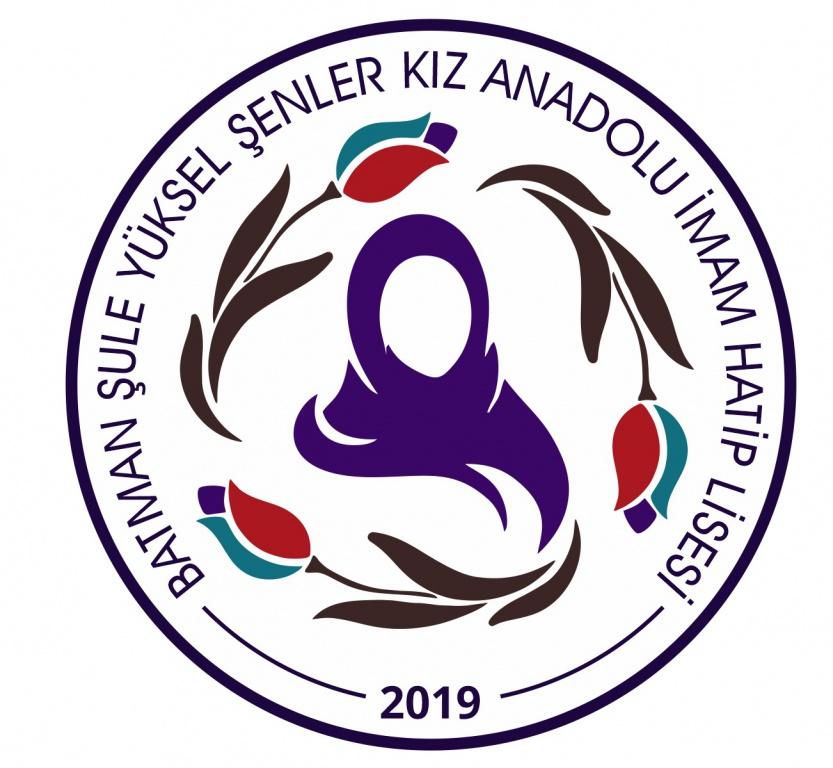 ŞULE YÜKSEL ŞENLER KIZ ANADOLU İMAM HATİP LİSESİ
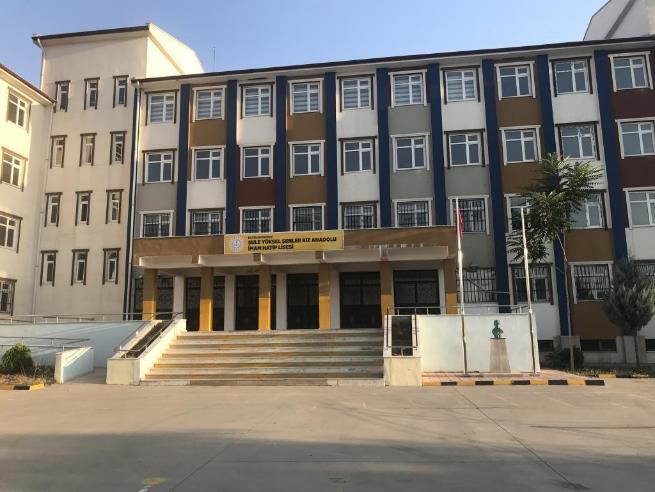 VİZYONUMUZ
Milli ve Manevi değerlerine bağlı özgüvenli, mutlu, nitelikli bireyler yetiştirmek.
MİSYONUMUZ
Öğrencilerimizi, nitelikli din öğretimini aslı kaynaklarından öğrenen,sorgulayan;sorun çözme becerileri gelişmiş,bilim toplumunun gerektirdiği bilgi ve becerilerle donanmış,milli,manevi kültür değerlerini ve evrensel insanlık değerlerini özümsemiş;herkesin kendi renginde değerlerine saygılı;iletişime ve paylaşıma açık sanat ve estetik kaygıları olan,hak,adalet ve sorumluluk sahibi, girişimci,yenilikçi ve barışçıl sağlıklı ve mutlu ´´Aklı Selim, Kalbi Selim, Zevki Selim´´ bireyler olarak yetiştirmektir.
2
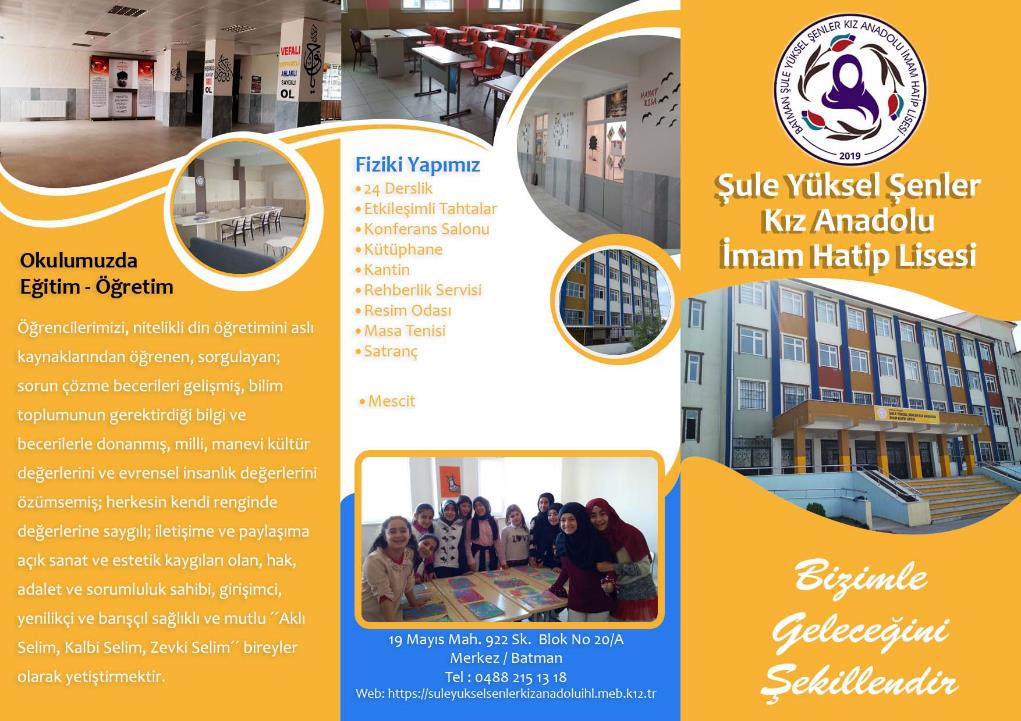 3
Okulumuz 2019-2020 eğitim öğretim yılında ortaokul (5.6.7.8.Sınıf) öğrencileri ile eğitim öğretime başlamıştır.

2020-2021 eğitim öğretim yılında ortaokul (5.6.7.8.sınıf),ortaöğretim (Lise 9.sınıf) öğrencileri ile eğitim öğretim yapmıştır.

2021-2022 eğitim öğretim yılında da ortaokul (5.6.7.8.sınıf) aynı zamanda 5.6.7.sınıflarımızın tüm şubeleri Yabancı Dil Ağırlıklı(İngilizce) eğitim almakta ortaöğretim (lise 9.10.sınıf) öğrencileri ile her kademede 3 şube olmak üzere eğitim öğretime devam etmektedir.
4
OKULUMUZ
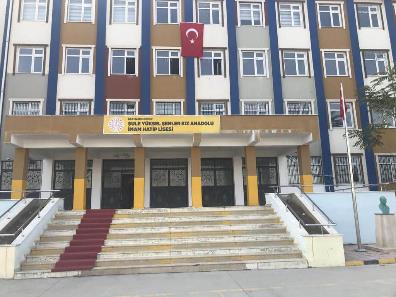 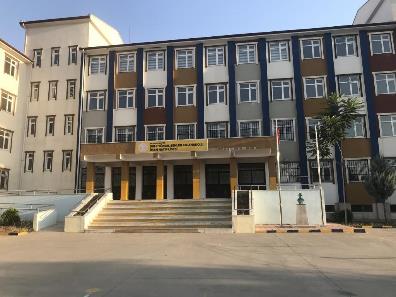 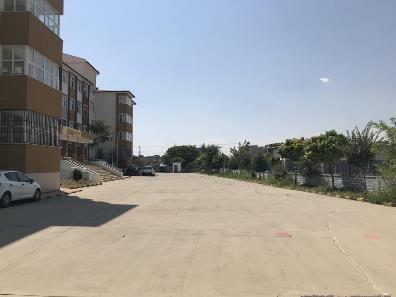 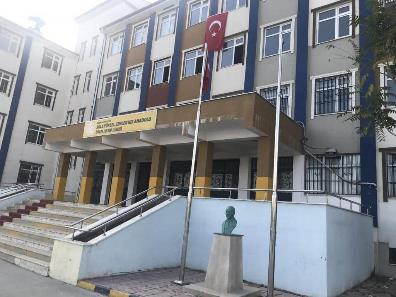 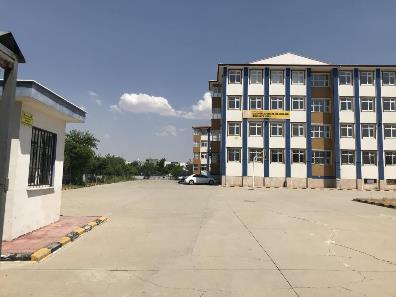 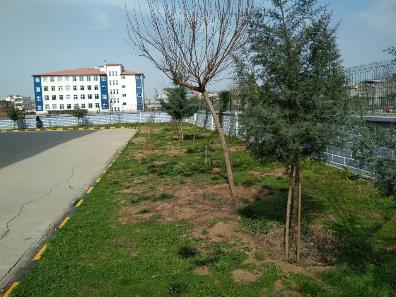 5
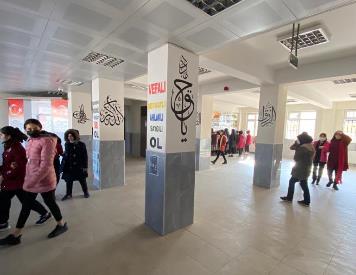 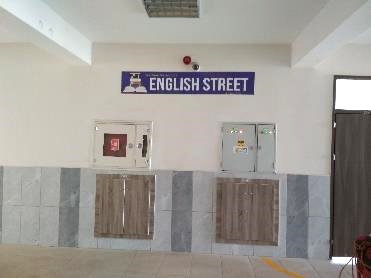 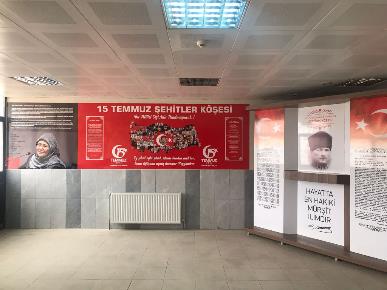 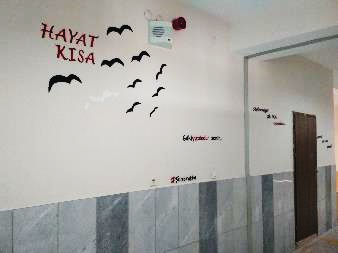 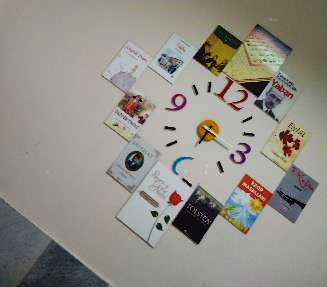 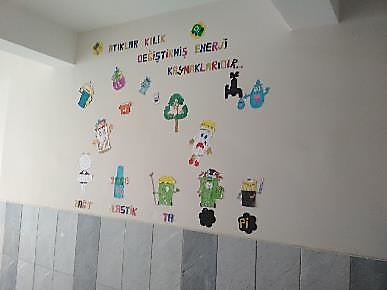 6
SINIFLARIMIZ
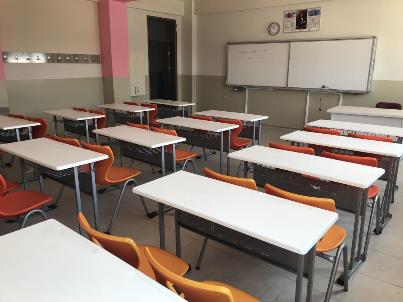 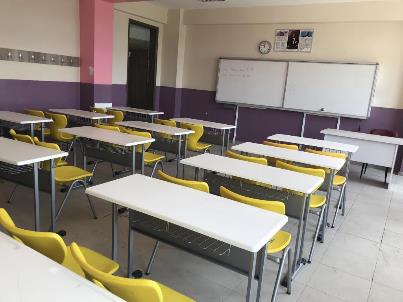 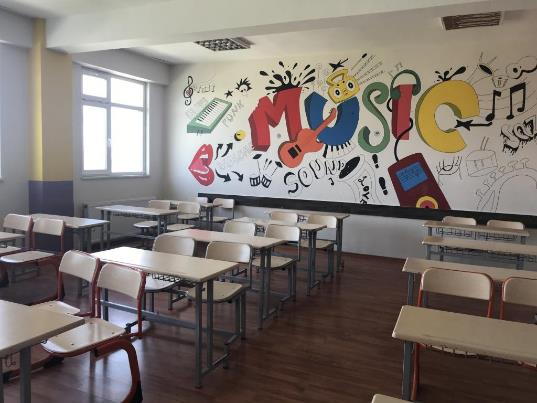 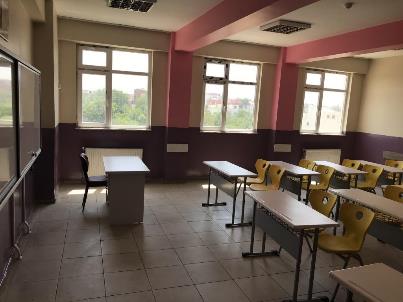 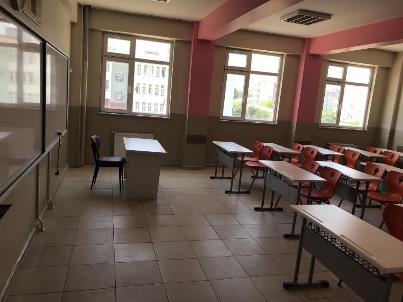 7
KÜTÜPHANEMİZ
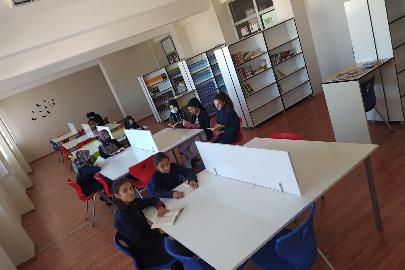 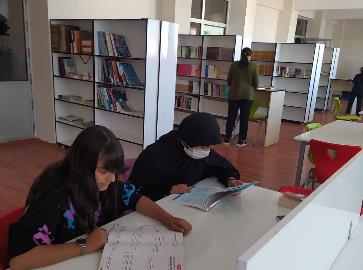 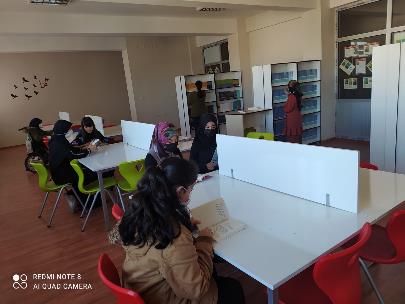 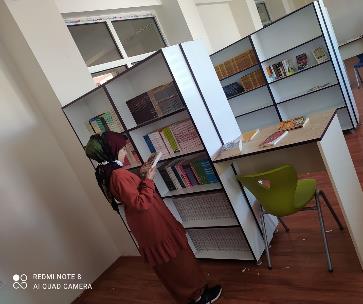 8
KONFERANS SALONUMUZ
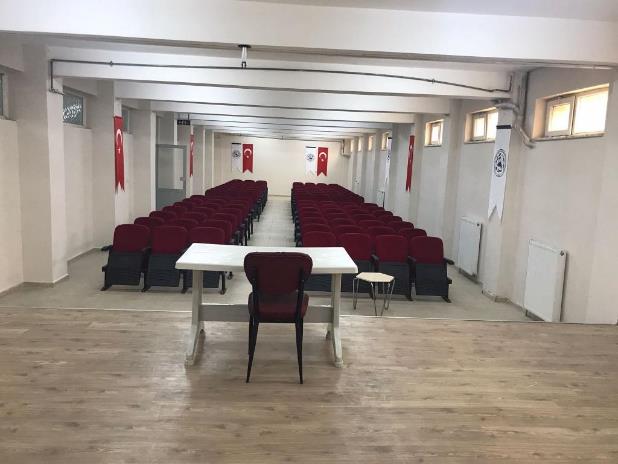 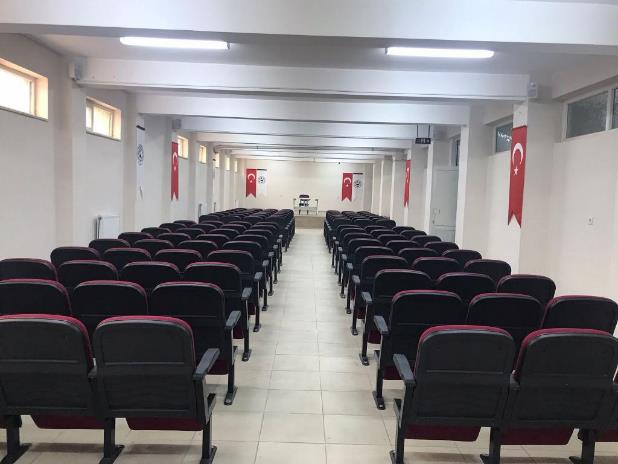 9
ÖĞRETMENLER ODAMIZ
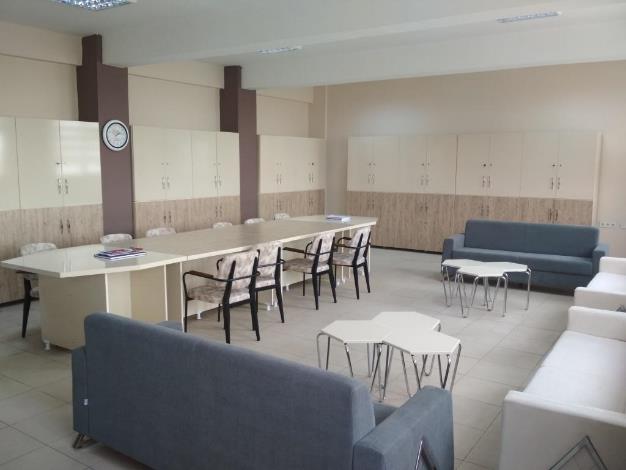 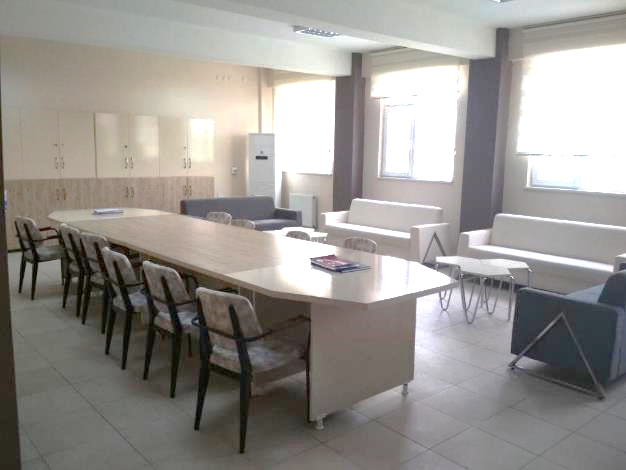 10
MUTFAĞIMIZ
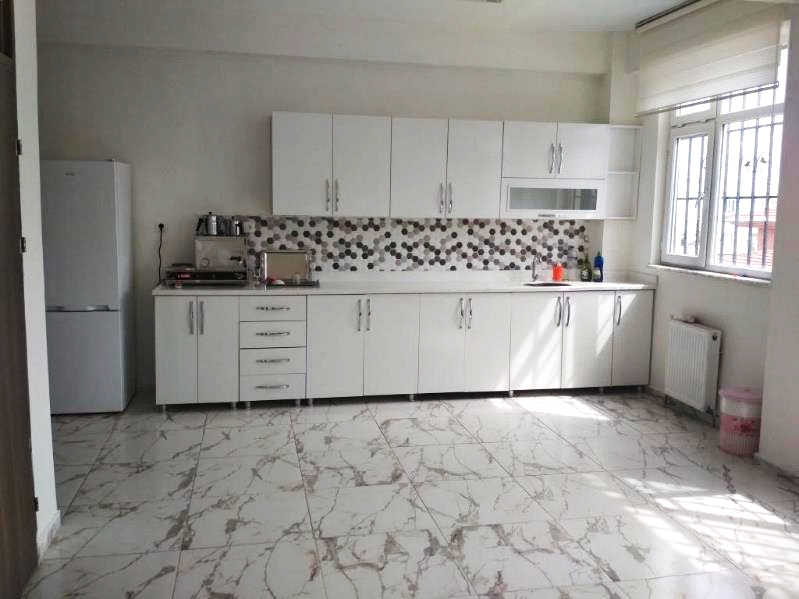 11
OKULUMUZDA YÜRÜTÜLEN PROJELER
12
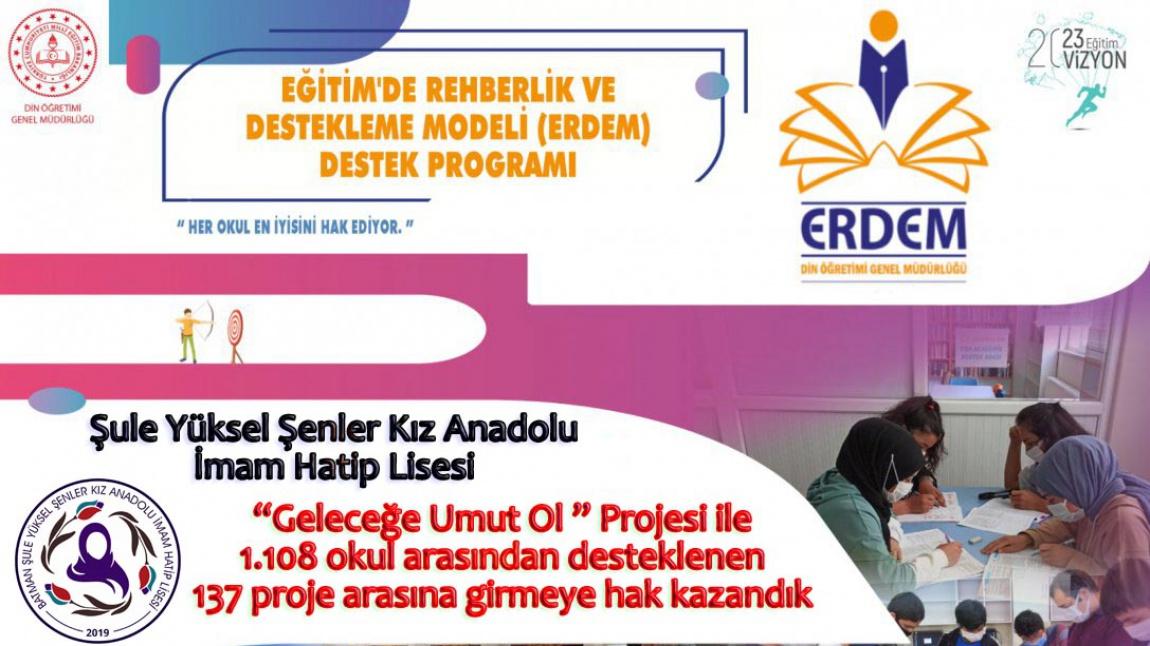 13
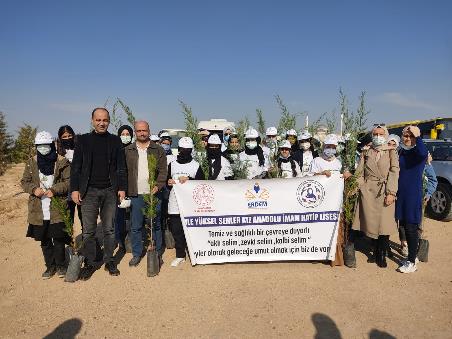 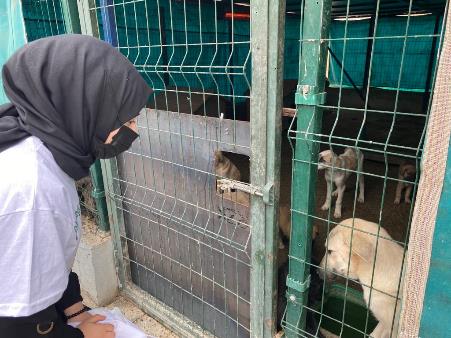 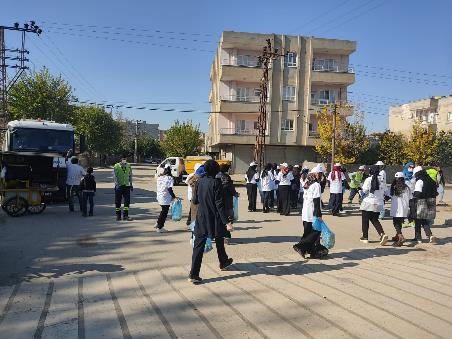 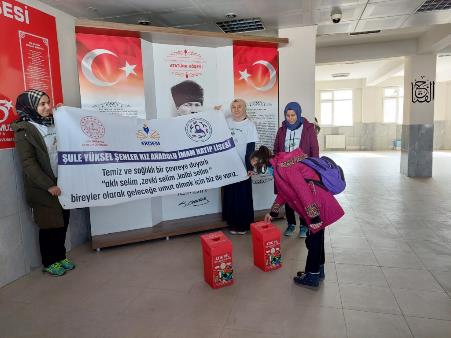 14
OKU-YORUM PROJESİ
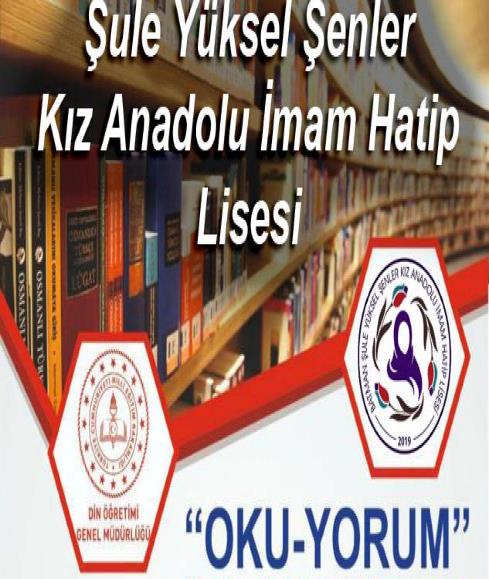 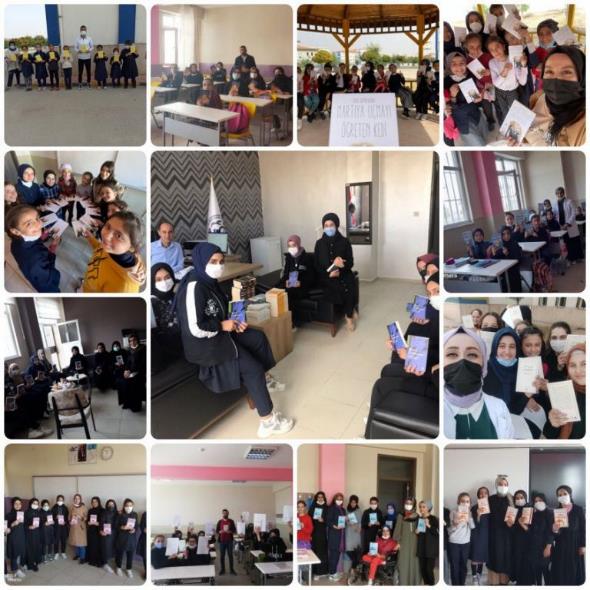 15
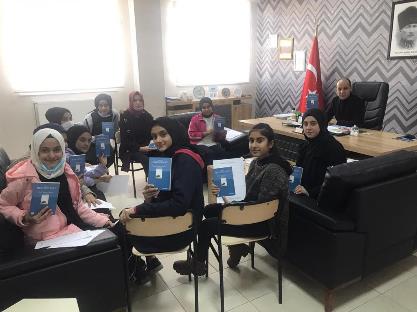 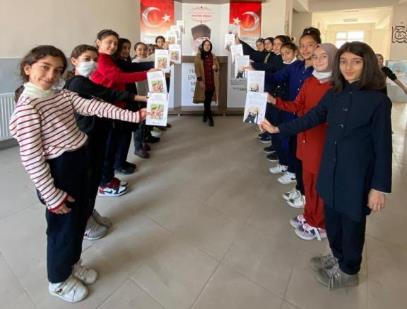 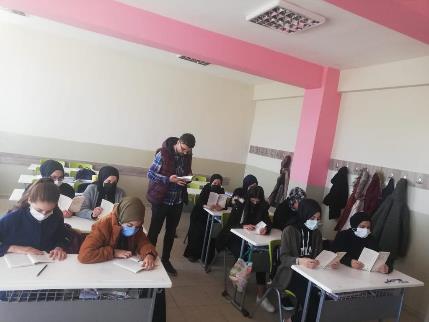 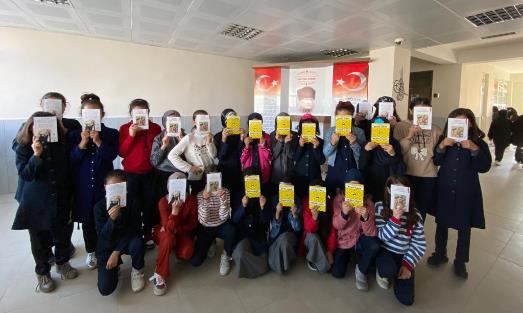 16
ÖĞRENCİ KOÇLUĞU
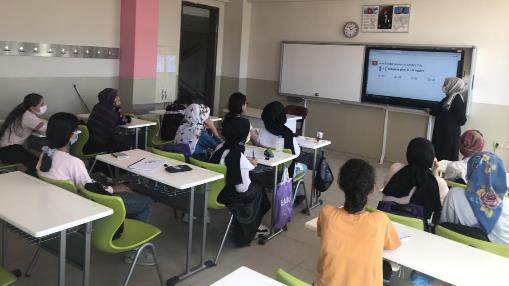 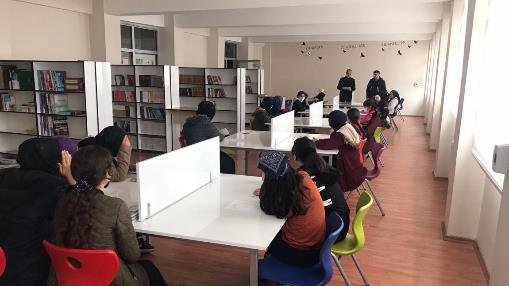 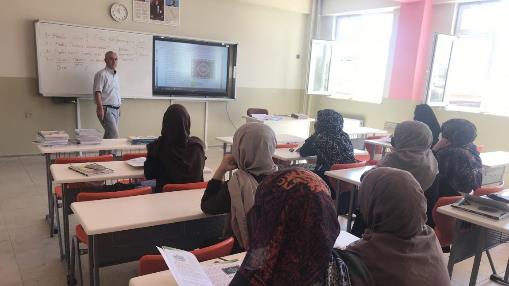 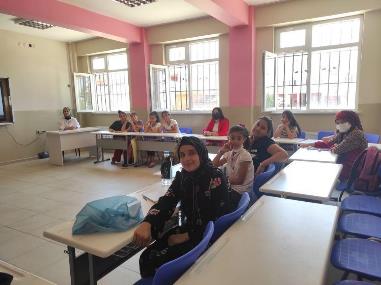 17
TOHUM VE FİDAN PROJESİ
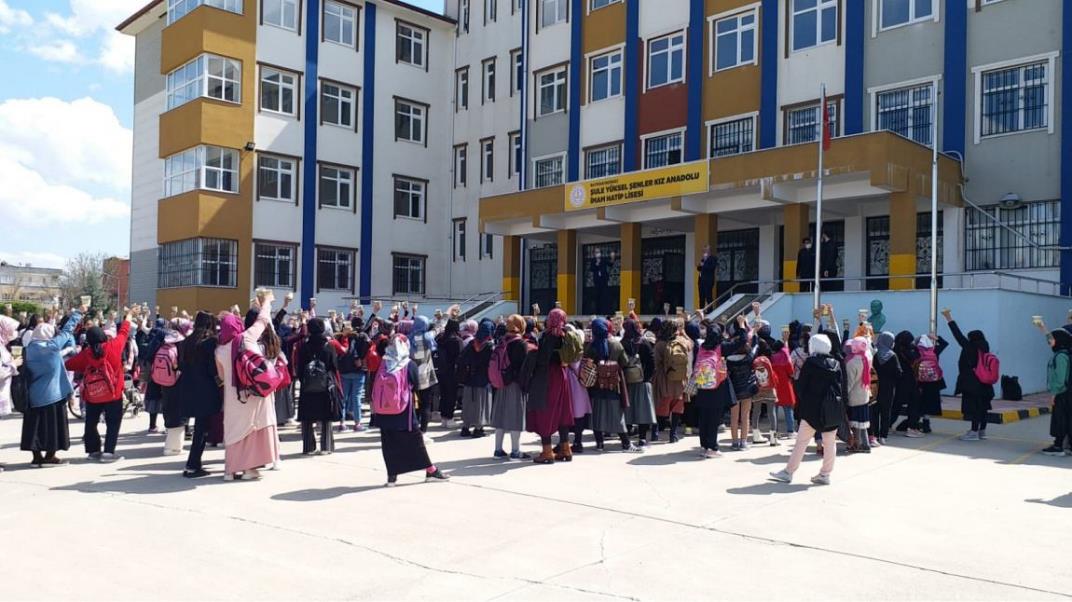 18
VELİ ZİYARETLERİ
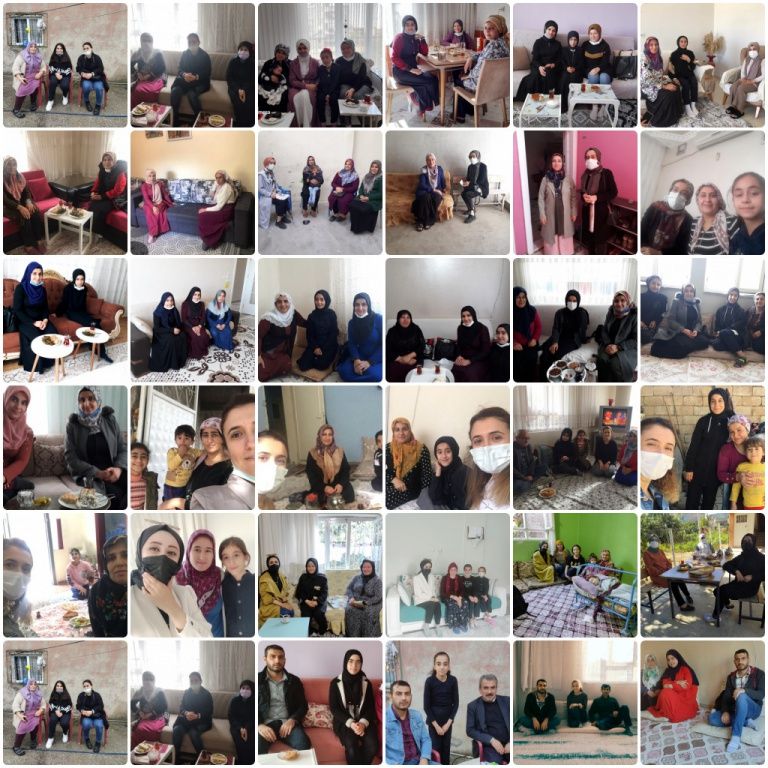 BAŞARILARIMIZ
Masa Tenisi İl Birinciliği
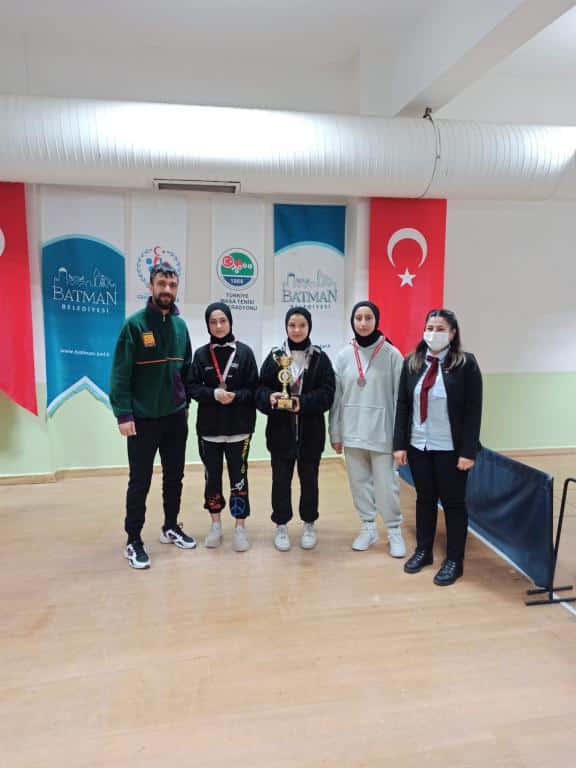 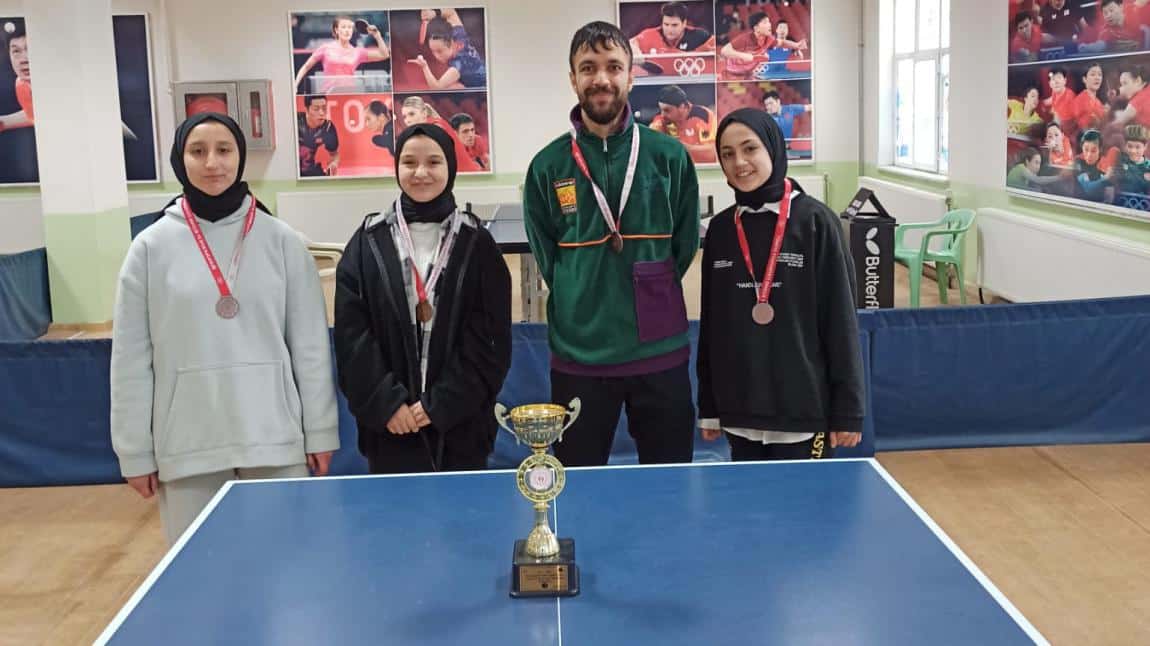 20
15 Temmuz Demokrasi Ve Milli Birlik Günü Resim Yarışmasında Okulumuz 8/C Sınıfı Öğrencisi Amine ÇİÇEK İl 2.si Oldu
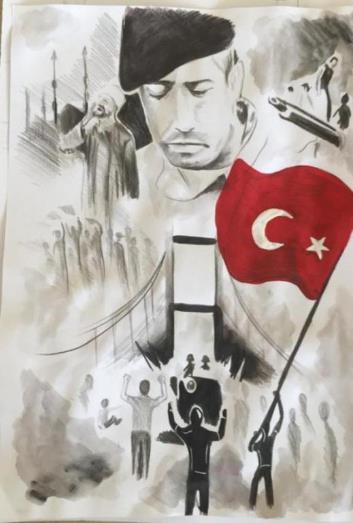 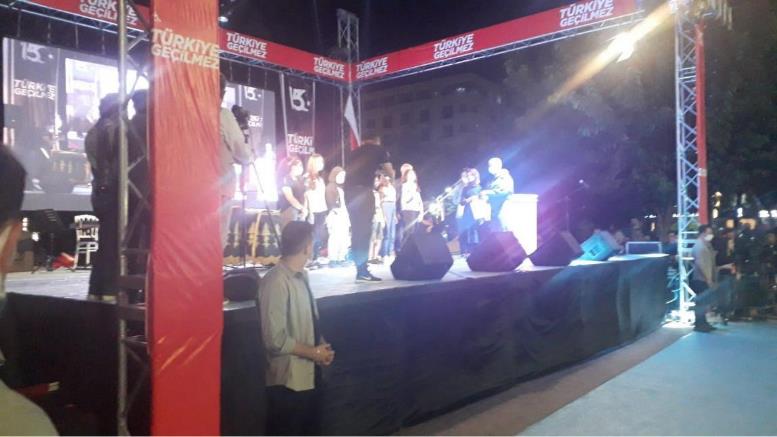 21
KONFERANS, SEMİNER, SÖYLEŞİ, FUAR, YARIŞMA VS..
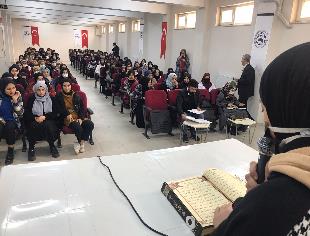 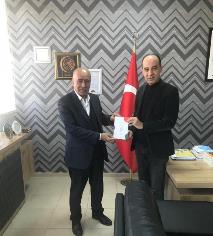 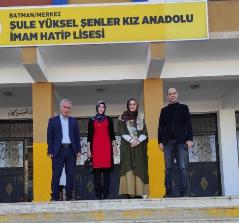 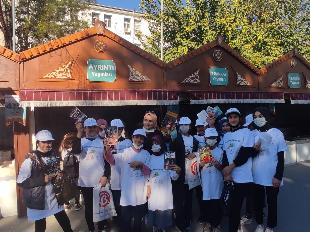 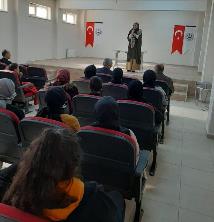 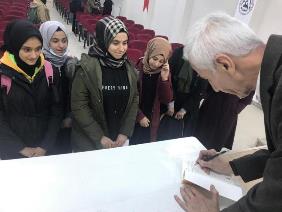 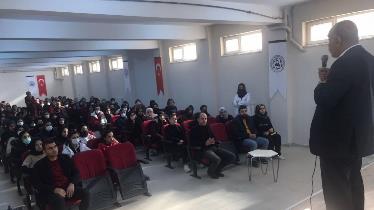 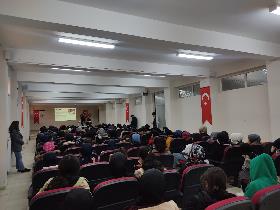 22
TEŞEKKÜRLER